Избирательная кампания

Стадии избирательного процесса при проведении выборов
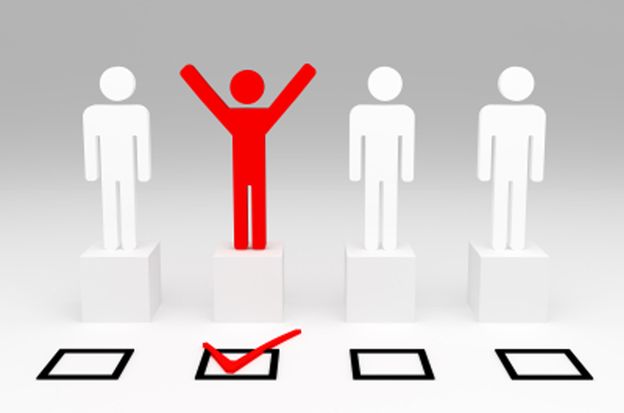 Избирательная кампания - деятельность по подготовке и проведению выборов, осуществляемая в период со дня официального опубликования (публикации) решения уполномоченного на то должностного лица, государственного органа, органа местного самоуправления о назначении выборов до дня представления избирательной комиссией, организующей выборы, отчета о расходовании средств соответствующего бюджета, выделенных на подготовку и проведение выборов
СТАДИИ 
ИЗБИРАТЕЛЬНОГО ПРОЦЕССА 
ПРИ ПРОВЕДЕНИИ ВЫБОРОВ
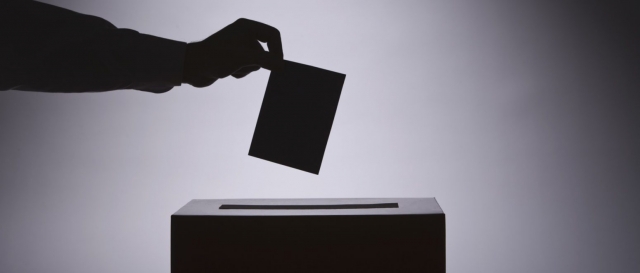 Основными стадиями избирательного процесса являются:


назначение выборов;  
выдвижение кандидатов и их регистрация;
предвыборная агитация;
голосование, определение итогов голосования,  и их опубликование.
Стадия избирательного процесса: 
НАЗНАЧЕНИЕ ВЫБОРОВ
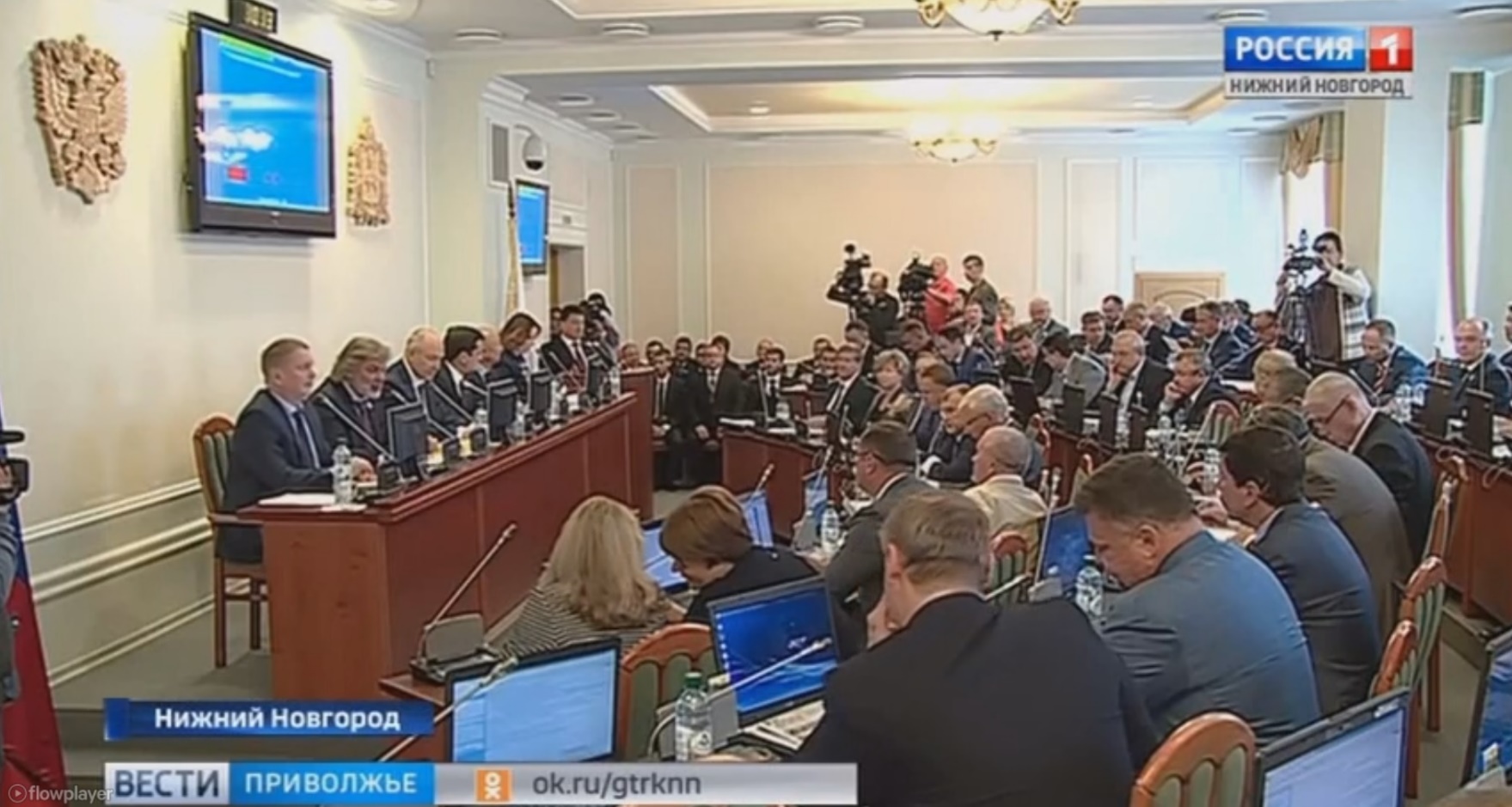 Решение о назначении выборов  в орган местного самоуправления должно быть принято представительным органом соответствующего муниципального образования не ранее чем за 90 дней и не позднее чем за 80 дней до дня голосования, соответственно, это будет период не ранее 12 июня и не позднее 22 июня
Решение представительного органа соответствующего муниципального образования подлежит официальному опубликованию в СМИ не позднее чем через 5 дней со дня его принятия
Стадия избирательного  процесса: 
ВЫДВИЖЕНИЕ  КАНДИДАТОВ
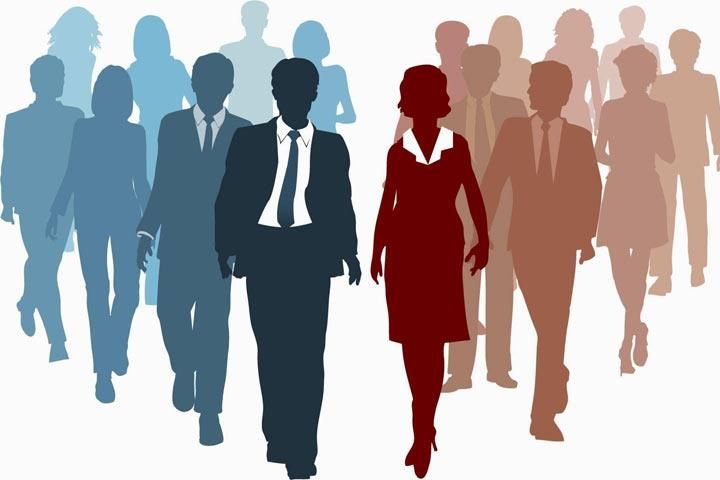 Выдвижение кандидатов может производиться со дня,  следующего за днем официального опубликования решения о назначении выборов
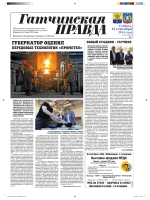 Период выдвижения заканчивается за 48 дней до дня голосования
Документы о выдвижении кандидатов предоставляются в избирательные комиссии до 18.00 часов  (соответственно до 18.00 часов 24 июля 2022 года)
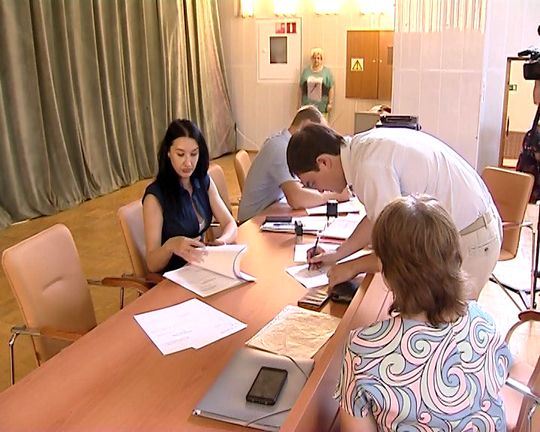 Стадия избирательного
 процесса:
 
РЕГИСТРАЦИЯ КАНДИДАТОВ
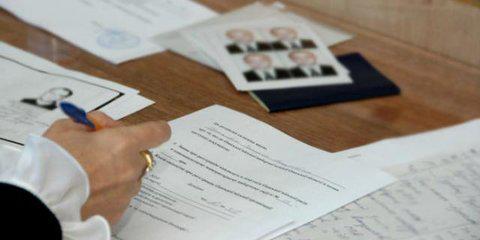 Кандидат, не ранее чем за 65 дней и не позднее чем до 18 часов за 45 дней до дня голосования (соответственно                      с 7 июля  до 18 часов 27 июля) представляет в избирательную комиссию документы для регистрации
Стадия избирательного 
процесса:

 ПРЕДВЫБОРНАЯ АГИТАЦИЯ
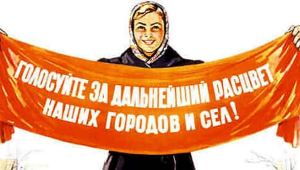 Предвыборная агитация – это деятельность, осуществляемая                  в период избирательной кампании и имеющая целью побудить или побуждающая избирателей                         к голосованию за   кандидата или против него
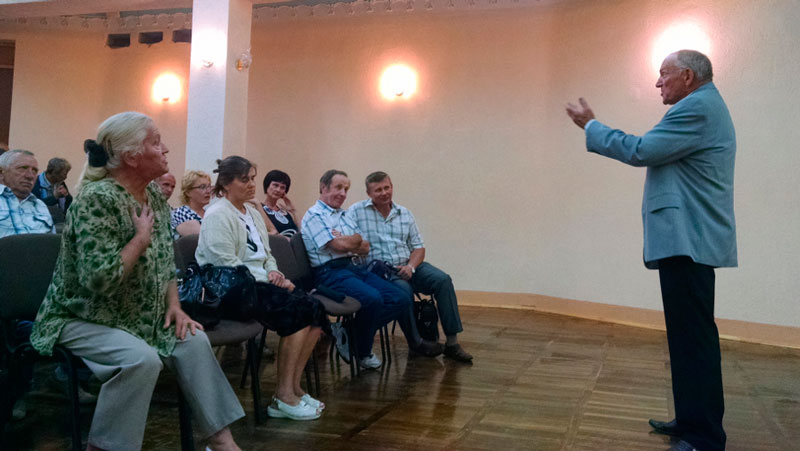 Стадия избирательного 
процесса: 

ГОЛОСОВАНИЕ
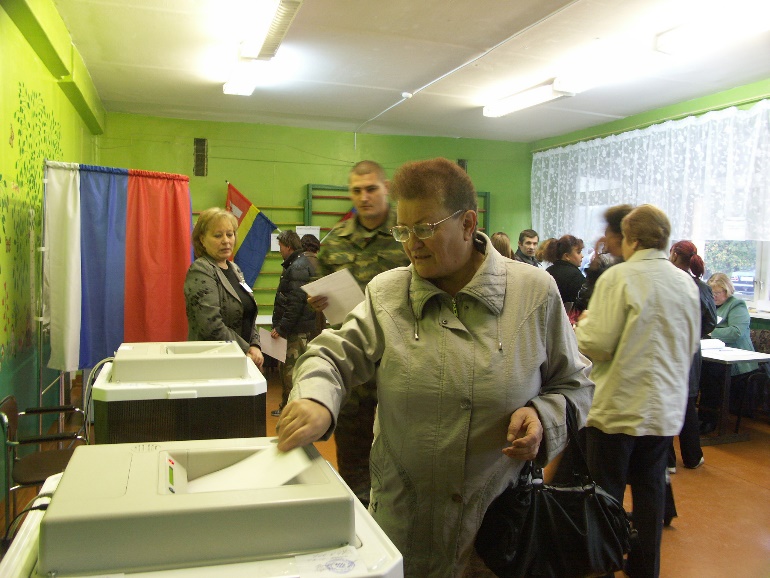 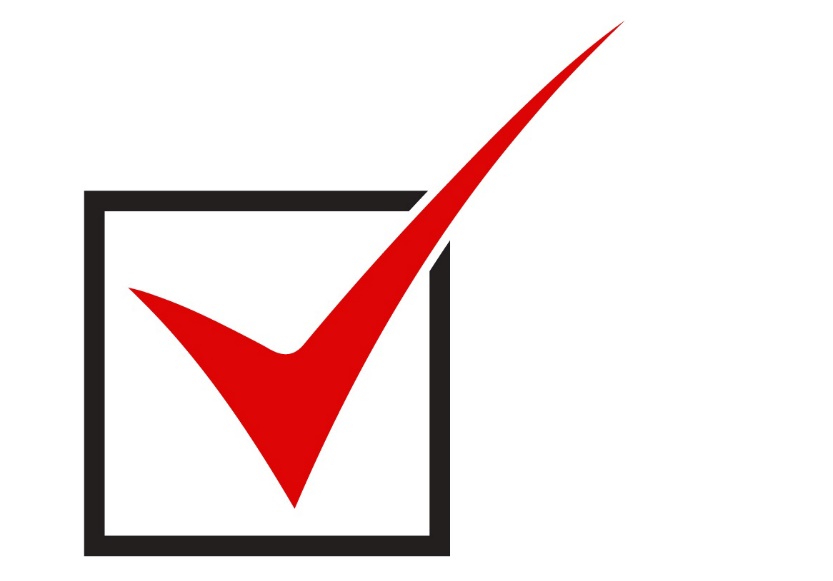 Стадия избирательного 
процесса: 

ОПРЕДЕЛЕНИЕ РЕЗУЛЬТАТОВ ВЫБОРОВ И ИХ ОПУБЛИКОВАНИЕ
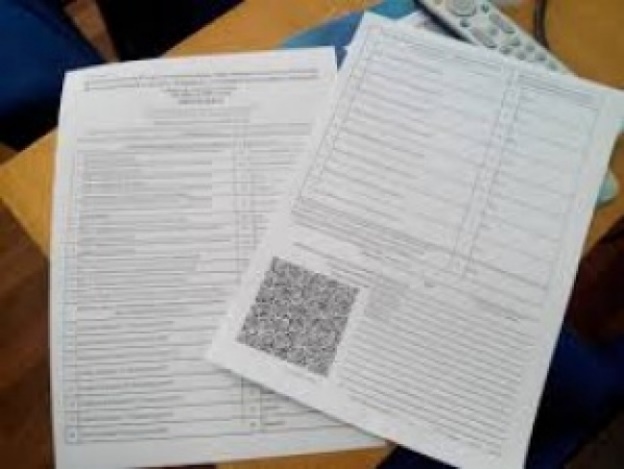